安丘市郚山镇人民政府
2022年政府信息公开工作年度报告
一、总体情况

二、主动公开政府信息情况

三、收到和处理政府信息公开申请情况

四、政府信息公开行政复议、行政诉讼情况

五、存在的主要问题及改进情况

六、其他需要报告的事项
目
录
contents
一、总体情况
2022年郚山镇政府信息公开工作在市政府政务公开工作领导小组办公室的领导与帮助下，不断强化组织领导，提高服务意识，及时、准确、高效的向社会公众公开政府信息，确保政府信息公开工作稳步开展。
一、总体情况
2022年，郚山镇成立专门的政府信息公开小组，分工明确，确保政府信息公开工作有效推进主动公开政府信息共319条，对制定的政策文件及时进行解读，对上级重要政策解读及时转载，并运用政务公开专区进行政民交流。
2022年，我镇未收到政府信息公开申请，未接收到申请行政复议、提起行政诉讼的情况，未收到关于政府信息公开投诉情况。
多方面严格落实信息公开主体责任，安排专人对政府门户网站信息进行管理，并不断完善主动公开目录。
政府信息管理
依申请公开
主动公开方面
一、总体情况
政府信息公开平台建设方面
对信息公开专栏进行优化调整，优化重点领域信息公开、政策解读、公众参与等栏目设置。强化政务新媒体栏目设置，在“山水画廊五彩郚山”公众号的政务公开专栏定期更新近期动态及招商引资等的相关信息。充分利用郚山镇政务公开专区、政务公开栏等方式进行信息公开。
监督保障方面
加强监督指导。以不定期抽查的方式进行监督，并提出相关问题督促相关部门进行整改，安排专人进行业务指导。
加强人员业务培训。对政务公开小组成员进行业务培训，提高工作人员的业务水平和工作效率。2022年，郚山镇组织政务公开培训2次，确保政府信息公开工作有效推进。
加强体制机构建设。明确分工、责任到人，以监督的方式逐步完善体制机构建设。
加大人员和经费投入。挑选专业人员进行政务公开工作，为小组注入活力，并加大经费投入。
二、主动公开政府信息情况
三、收到和处理政府信息公开申请情况
四、政府信息公开行政复议、行政诉讼情况
五、存在的主要问题及改进情况
2021年问题整改情况
1、加大工作人员培训力度。加大对政务公开工作人员的培训力度，以定期开展专题业务培训、举办学习交流会等形式，提高工作人员业务水平。

2、扩大公开范围。丰富公开内容，信息公开内容扩大到社会保障、教育医疗、社会救助等方面的政府信息。

3、采用多样公开形式。采用线上、线下结合的公开形式，线下以宣传标语、政务公开栏等形式进行，线上以微信公众号、政府门户网站等形式进行。
五、存在的主要问题及改进情况
主要问题：1、服务群众意识不够。政务公开工作人员服务意识不够，工作水平及自身素质不高。
                  2、工作机制不完善。信息公开工作机制不够完善，影响工作开展。
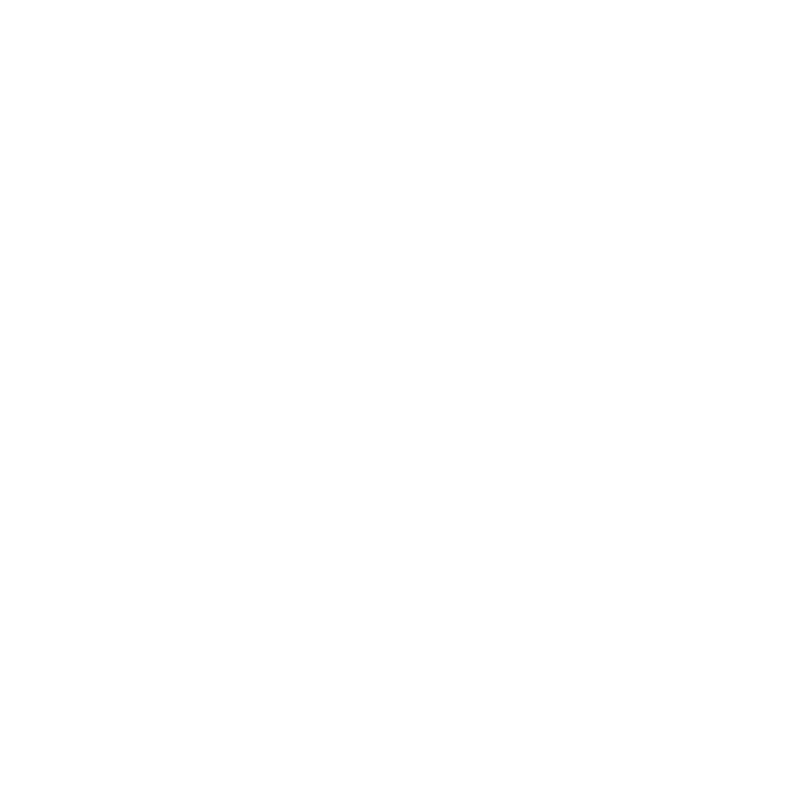 2022年存在的主要问题及改进情况
改进情况：1、提高工作人员服务群众意识。定期对工作人员进行培训，增强群众意识，编制政务公开信息时多以群众角度构思，以群众通俗易懂的方式进行撰写。
                  2、逐步完善工作机制。健全政府信息公开制度，加强工作人员业务培训，按照工作要求，切实做好舆情回应、公众参与等工作，推进政府信息工作有序开展。
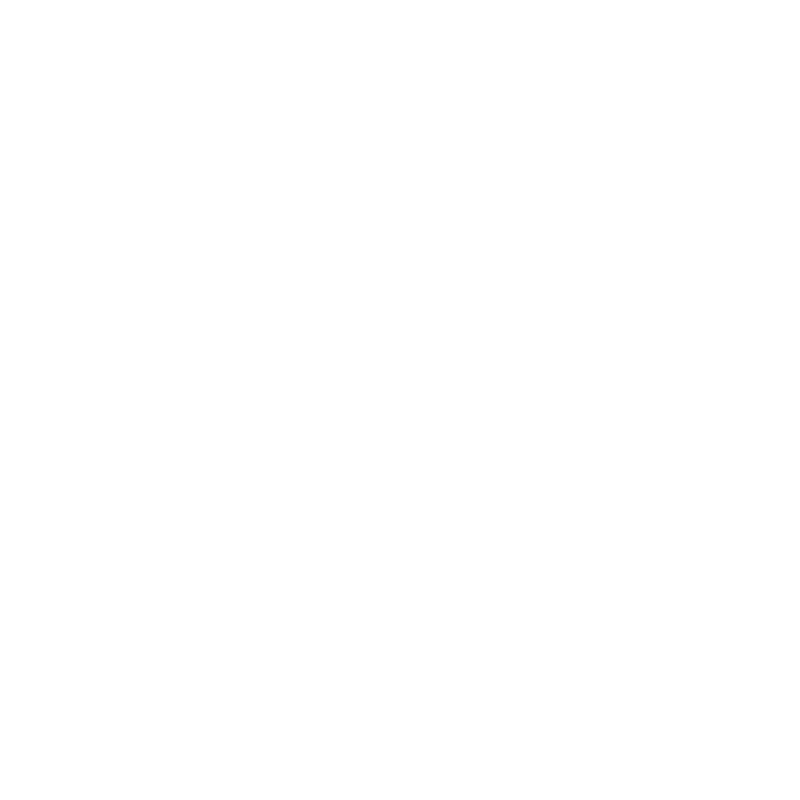 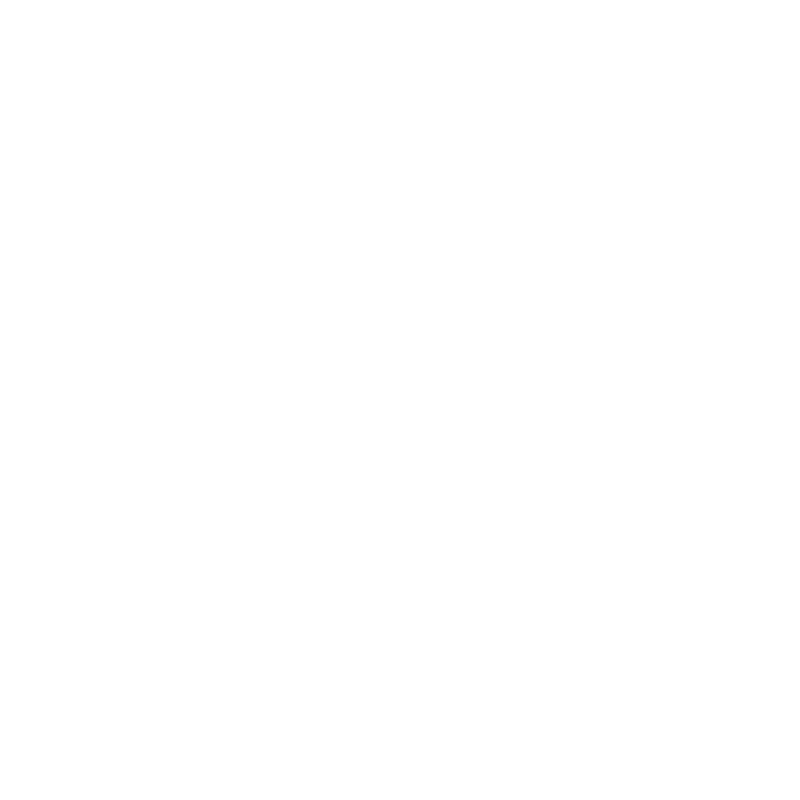 六、其他需要报告的事项
本年度报告中所列各项数据的统计期限自2022年1月1日至2022年12月31日。本年度报告的电子版可在安丘市人民政府门户网站（http://www.anqiu.gov.cn/）下载。如对本报告有任何疑问，请与安丘市郚山镇人民政府联系（地址：山东省安丘市郚山镇金鸿大道镇政府驻地，邮编：262100，电话：0536-4961001，传真：0536-4961018，电子邮箱：wsdangzhengban@wf.shandong.cn）。